Músculos
Sistema nervoso
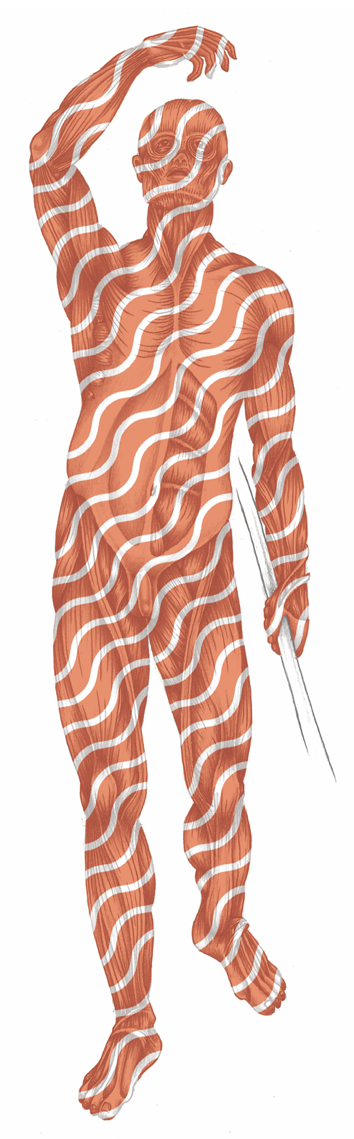 Músculos
Paralisia, EM, ELA, Polio –Conflito motor
Centro motor Cortical – inervação muscular
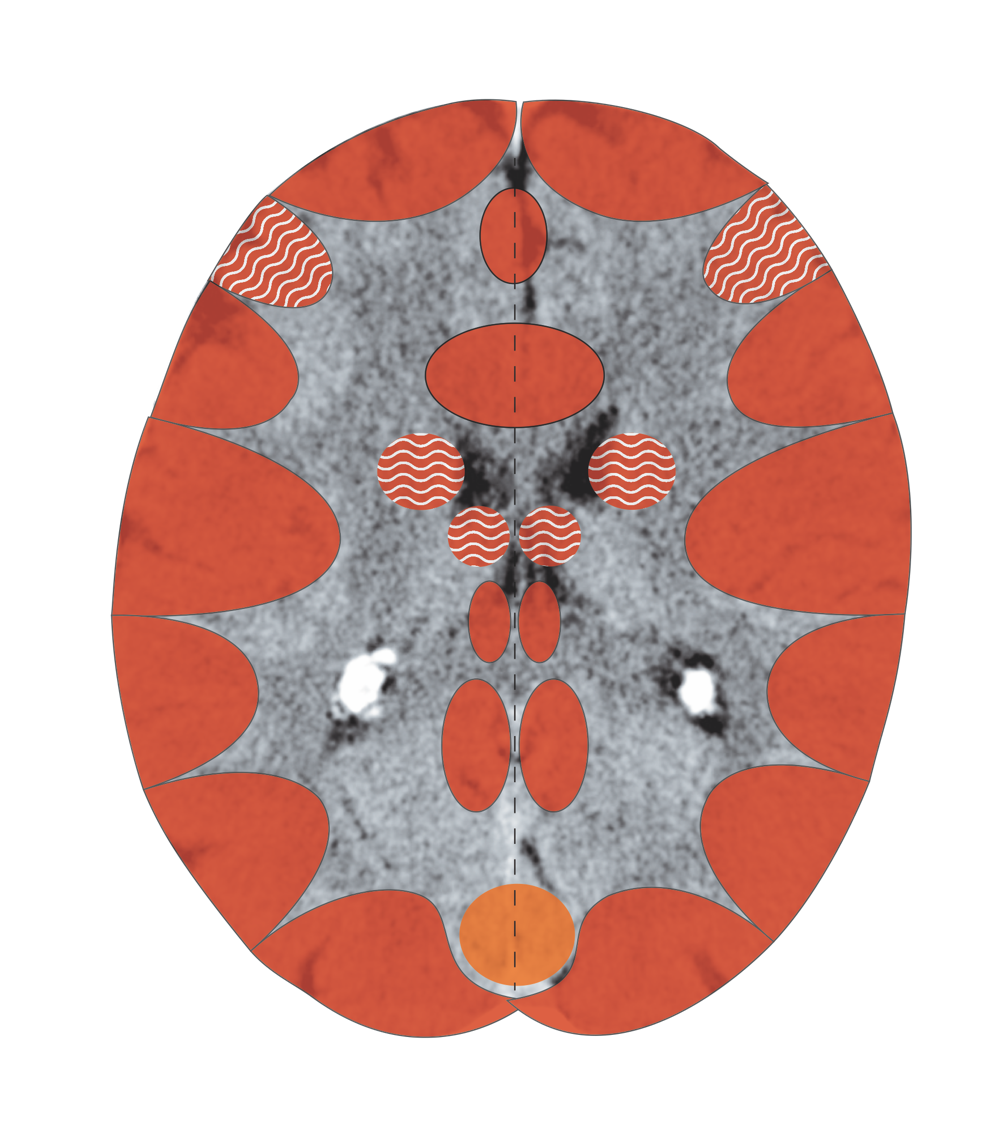 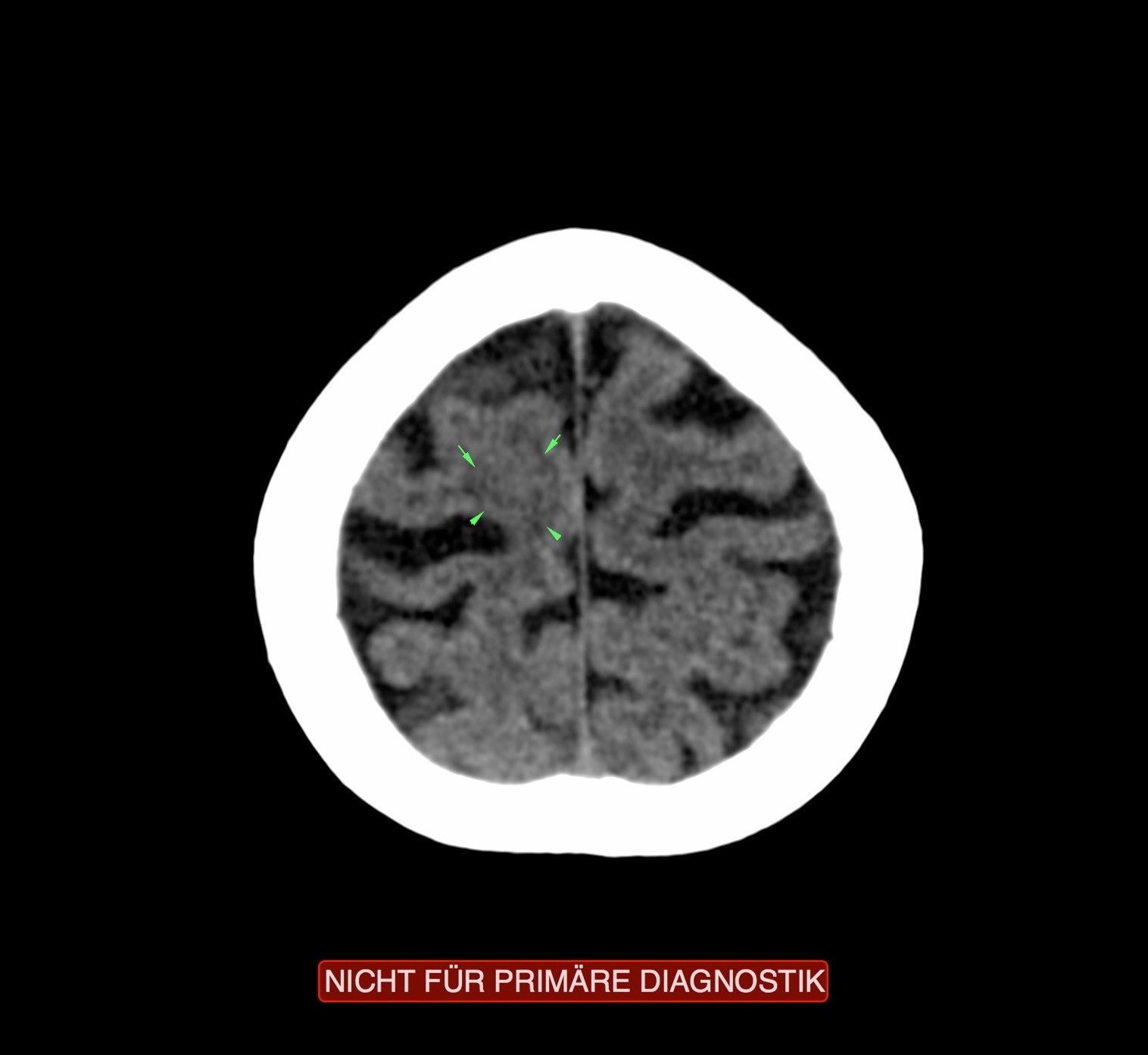 TC: Motor, Conflito Recorrente
Substância branca cerebral -  Nutrição muscular
Tumor Muscular – Sarcoma Muscular
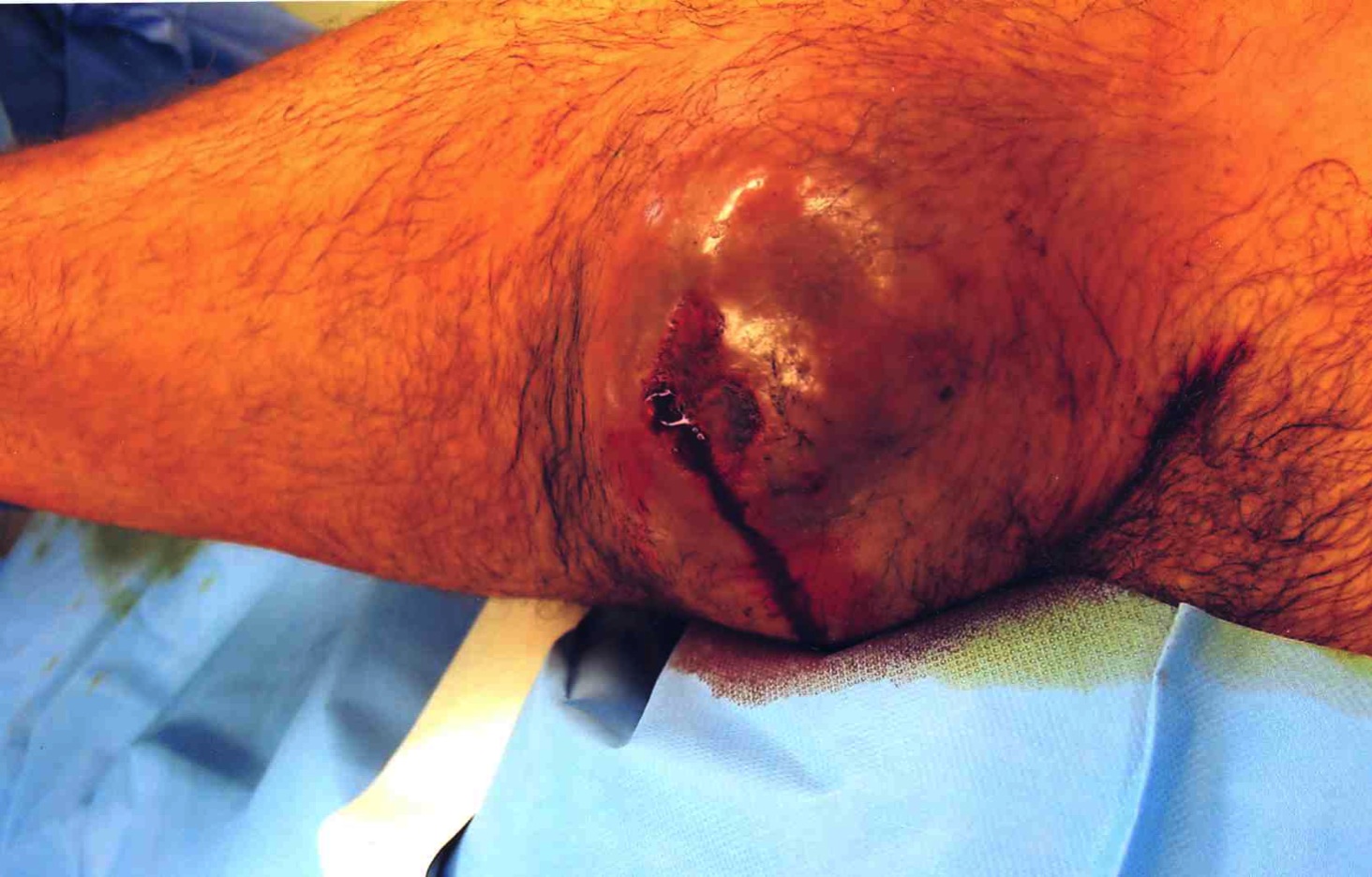 Sarcoma Muscular – Substância branca – SWE
Mulher, 80
“encefalite” at 30
9
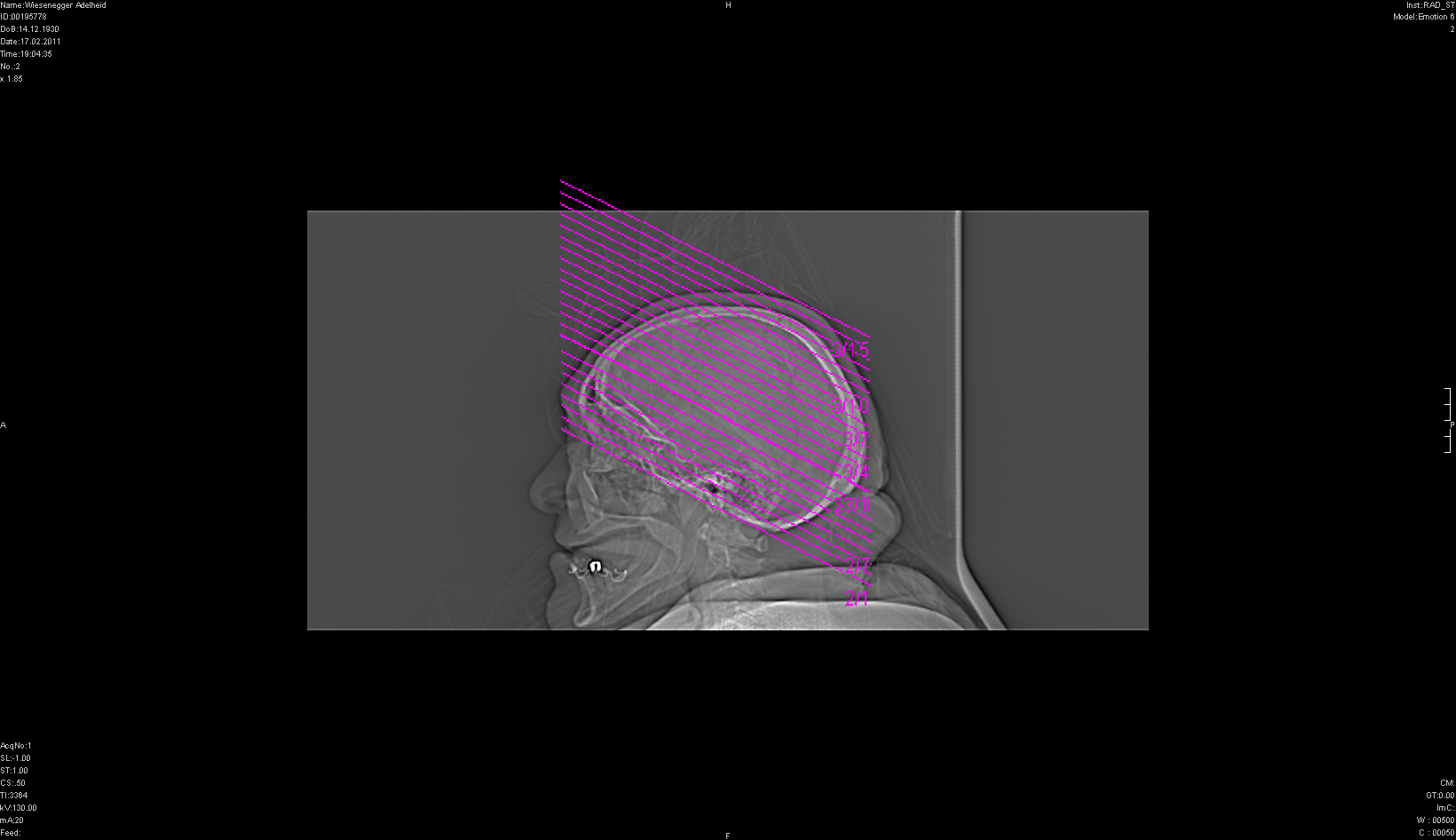 10
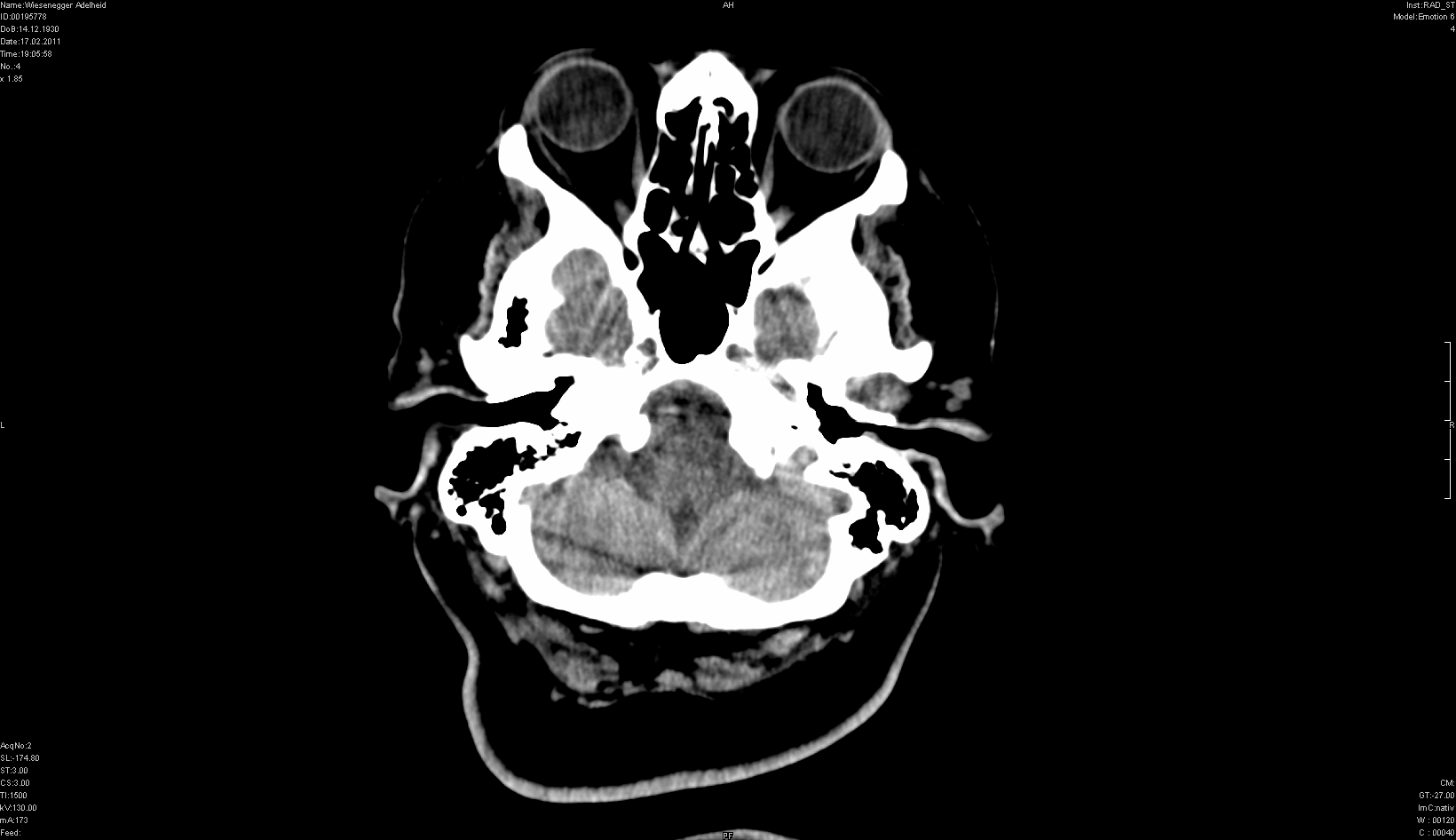 11
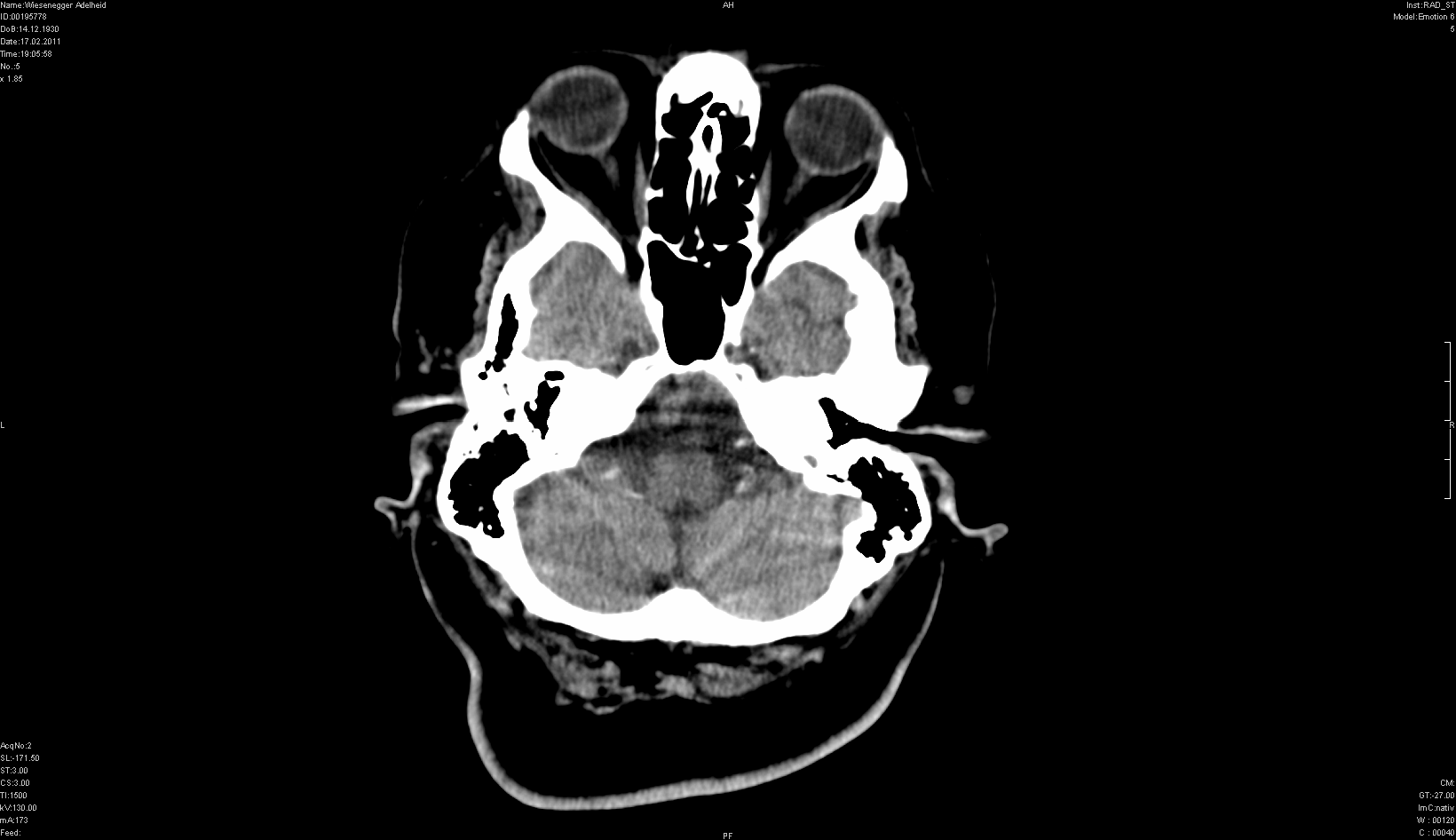 12
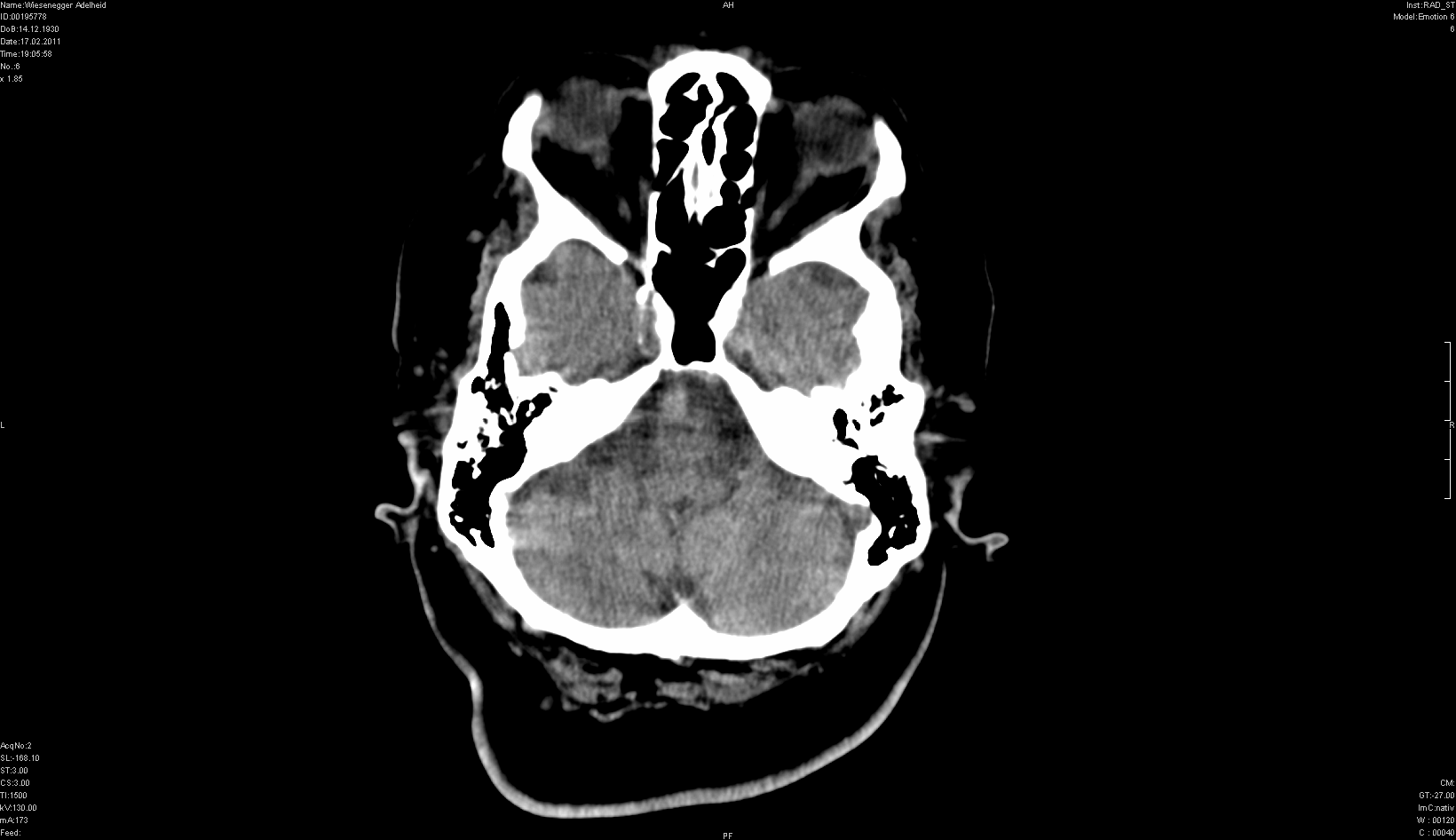 13
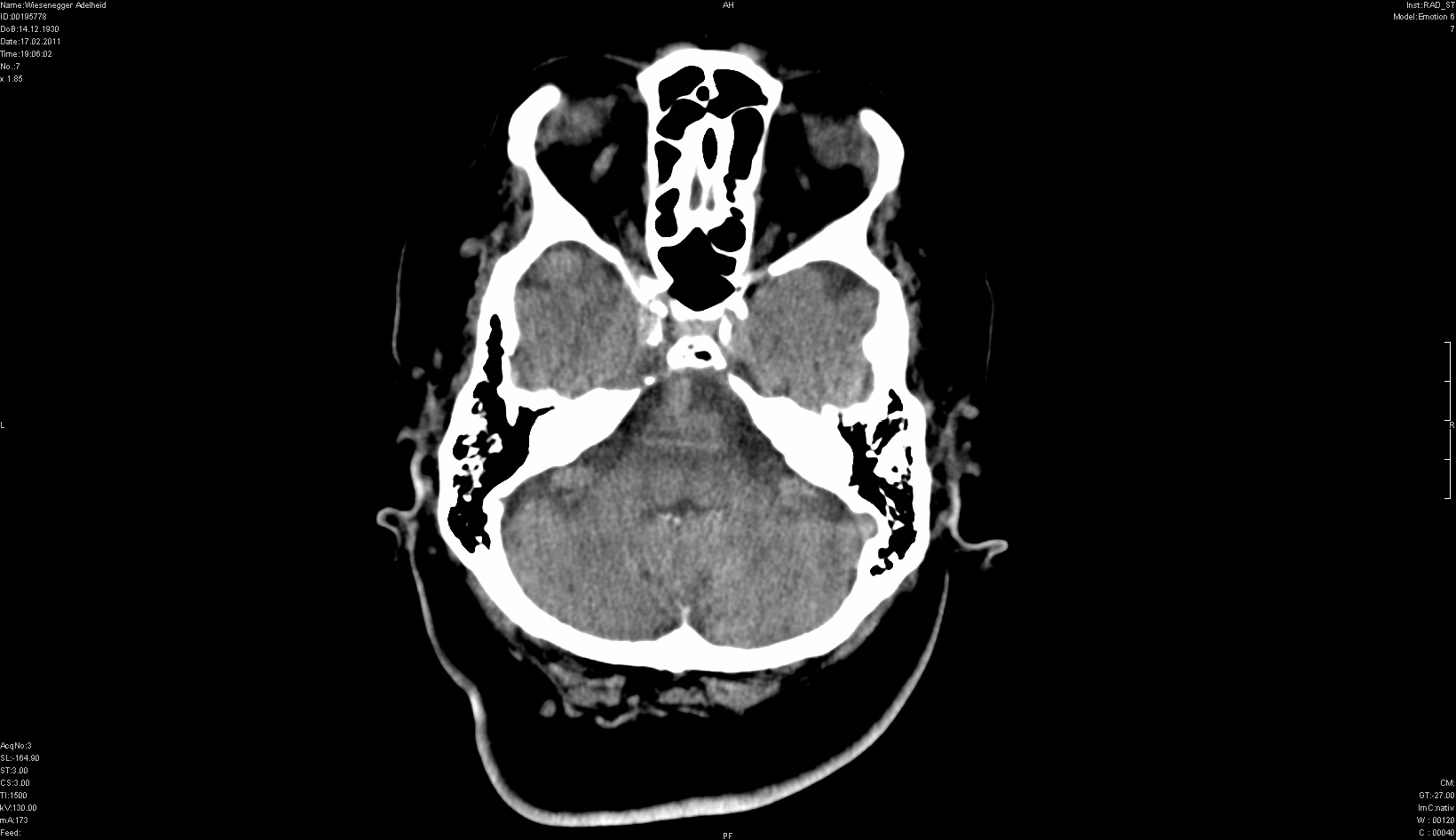 14
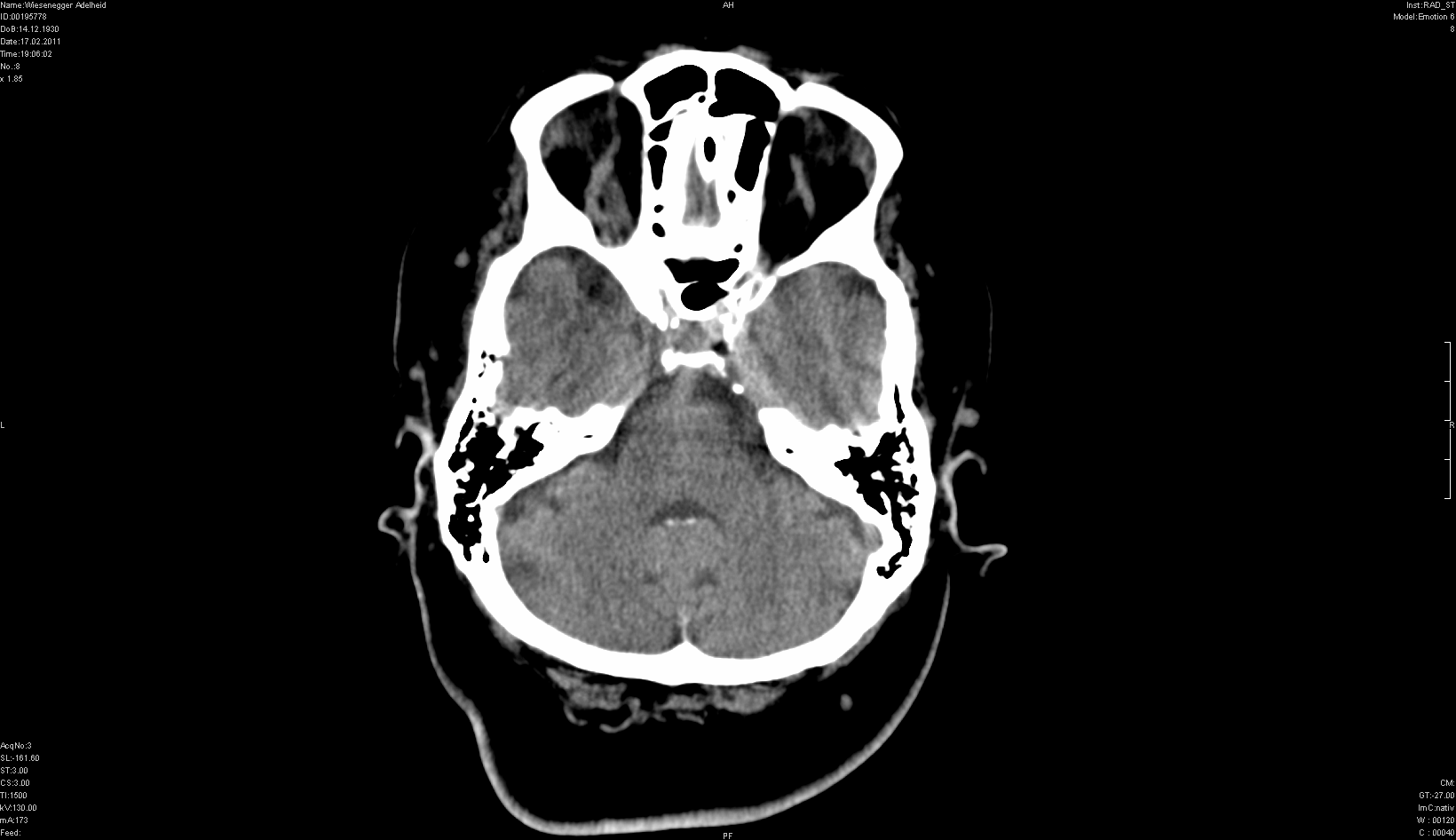 15
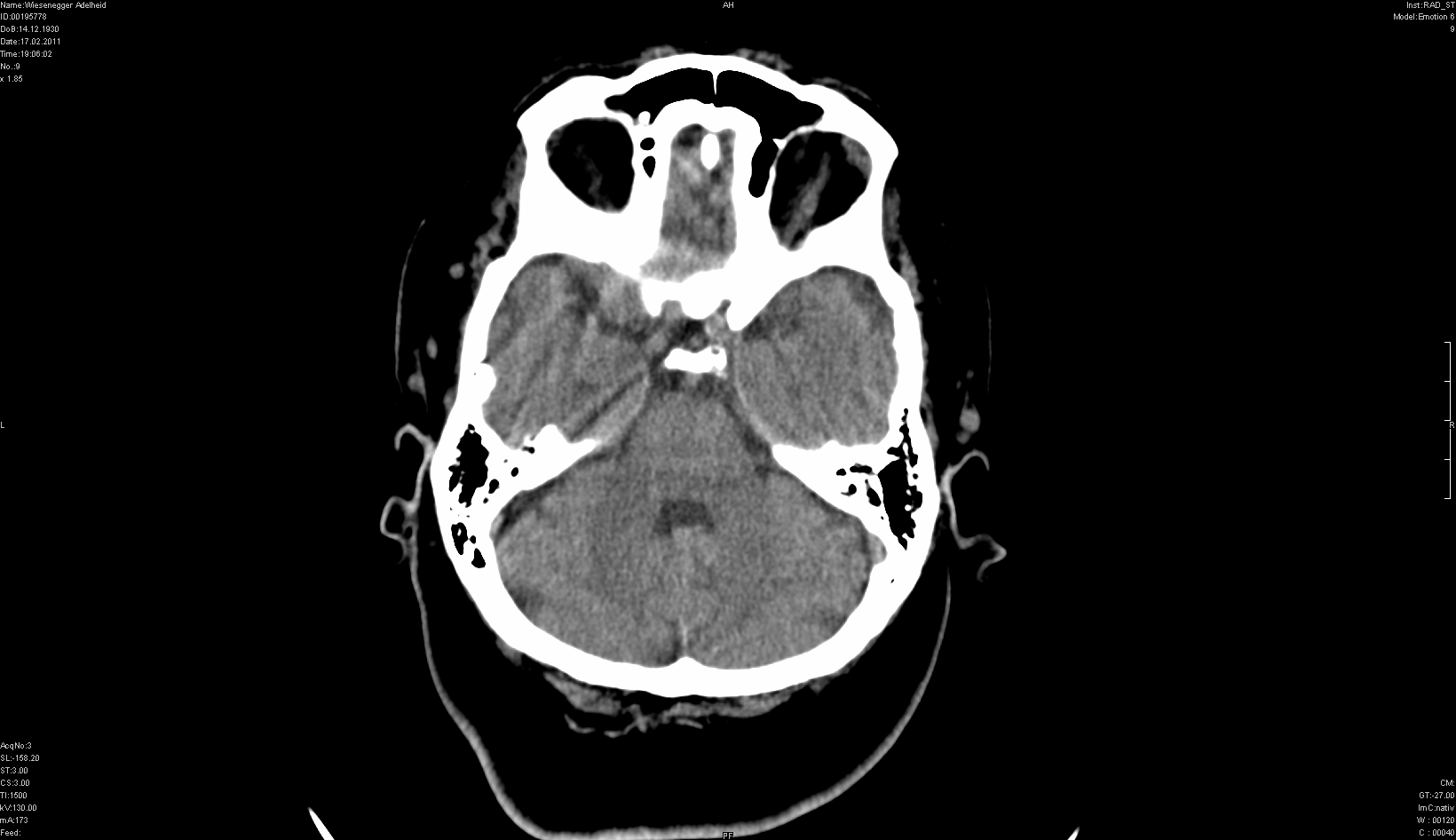 16
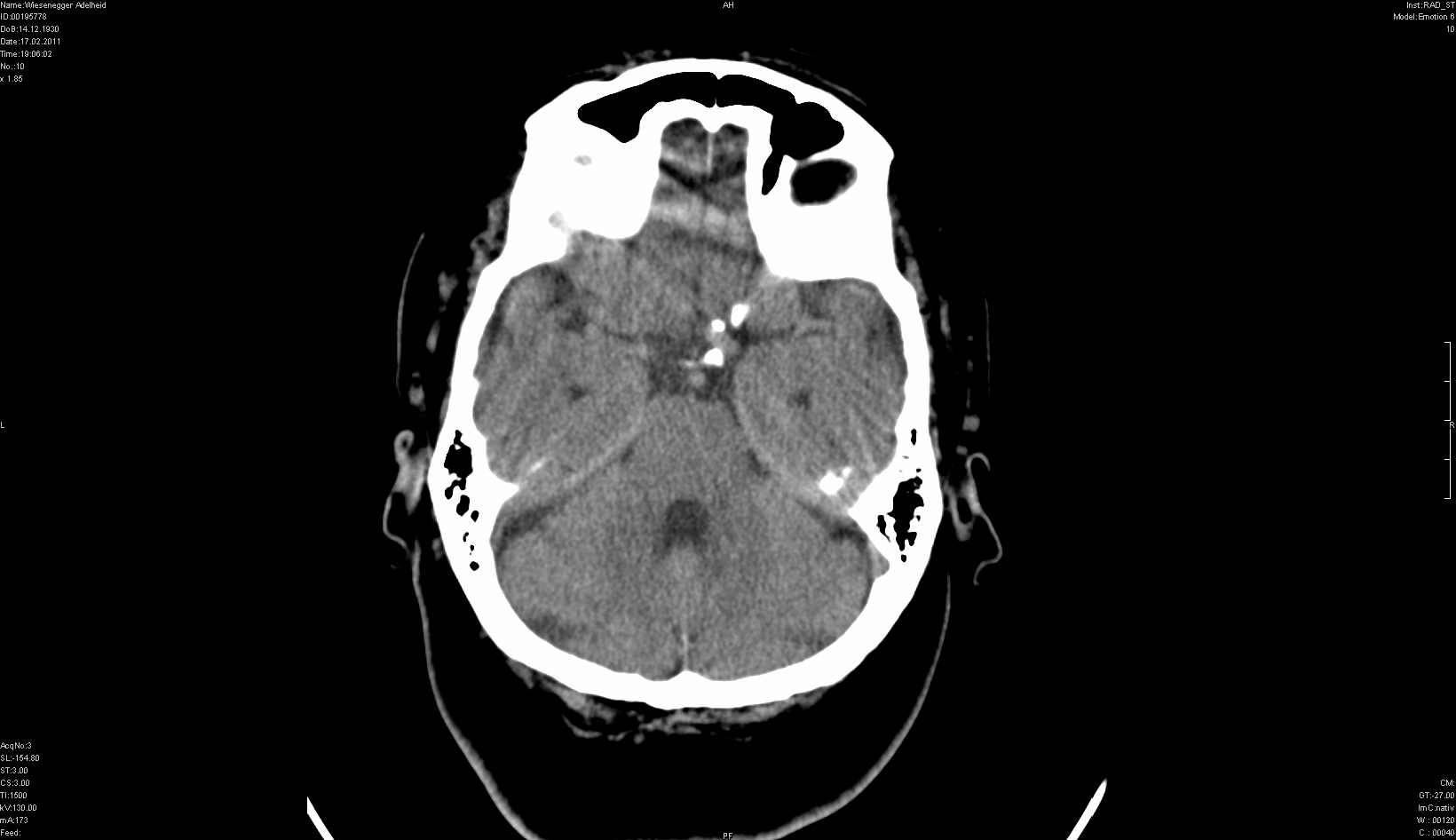 17
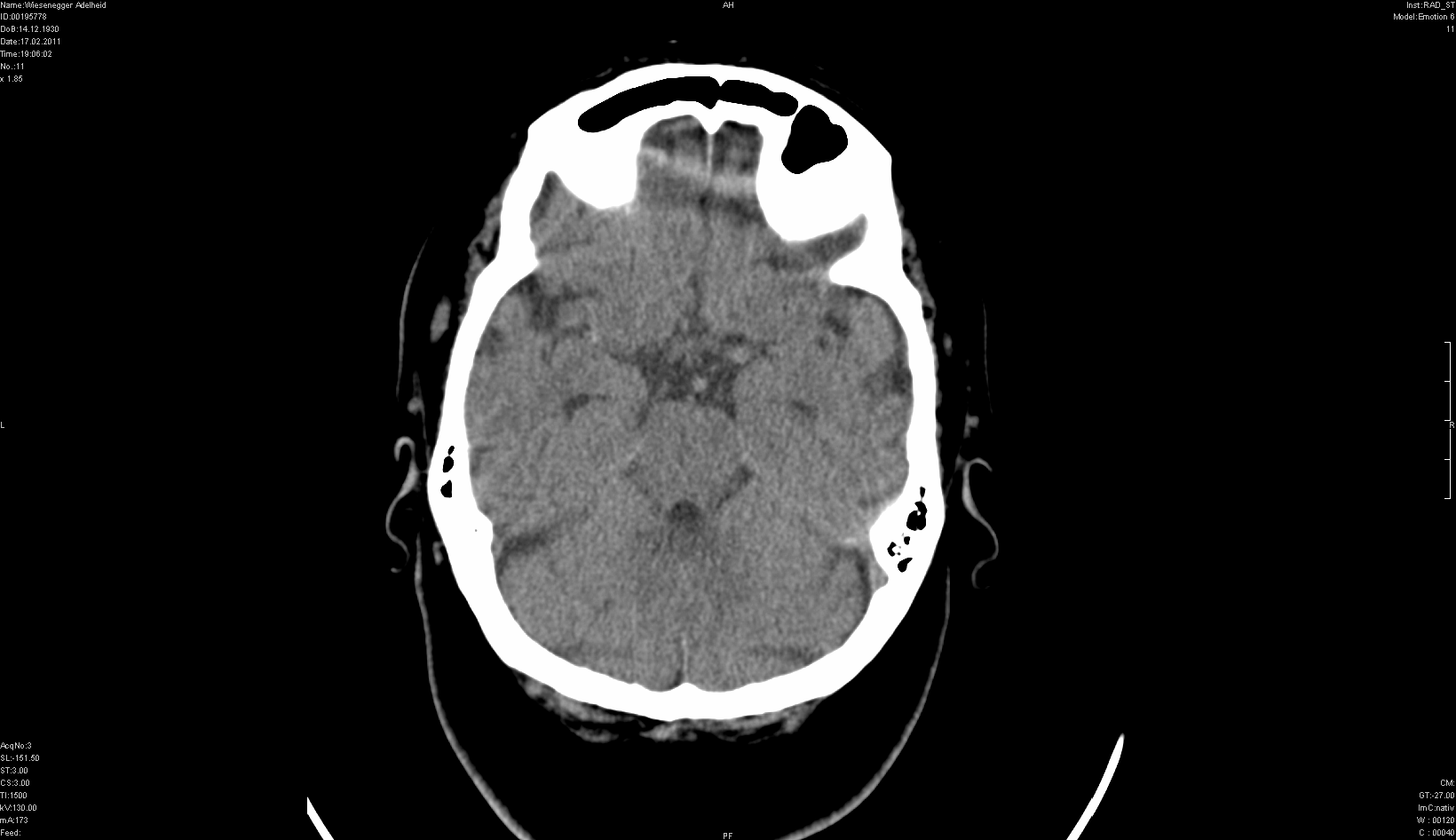 18
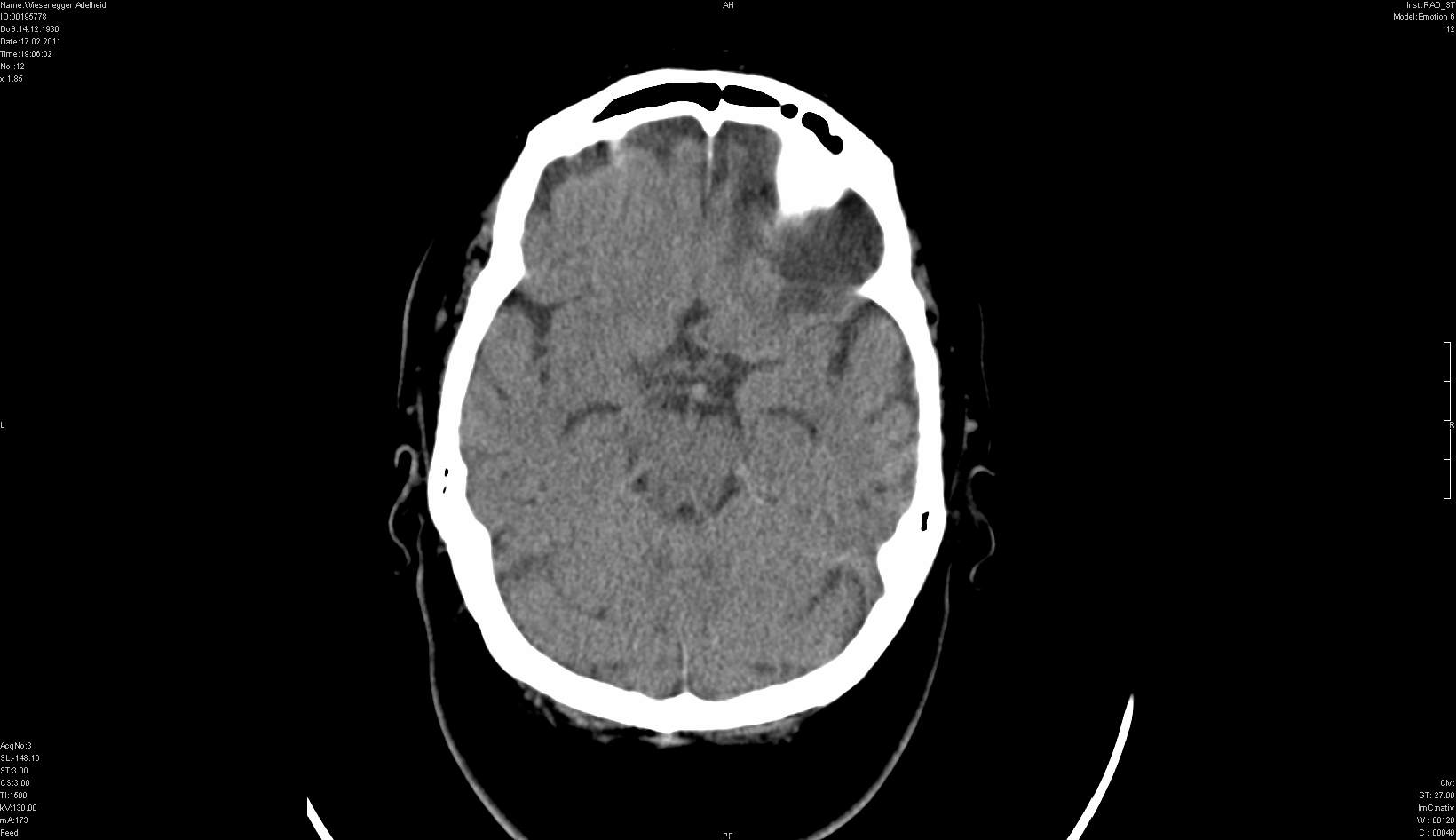 19
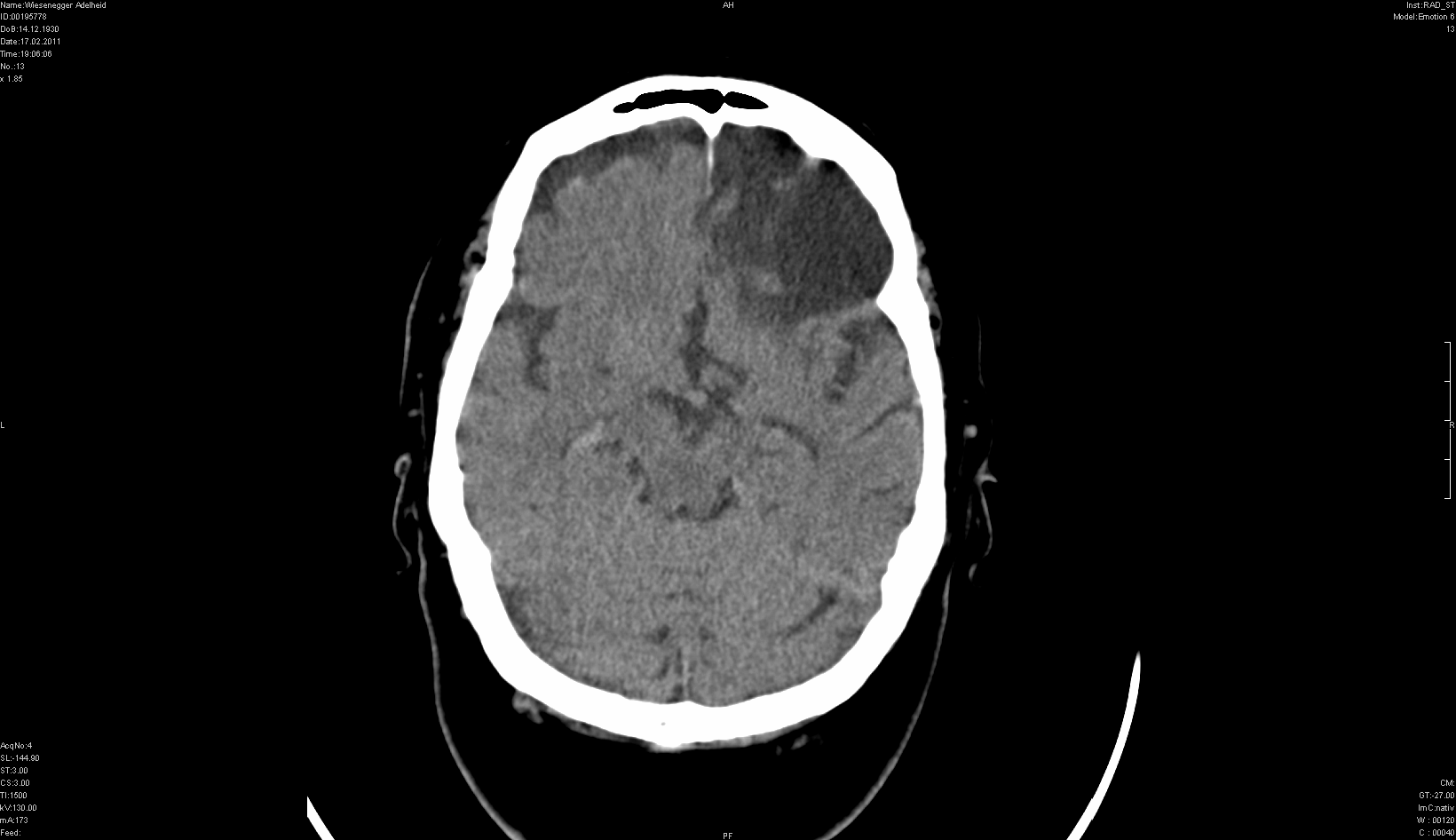 20
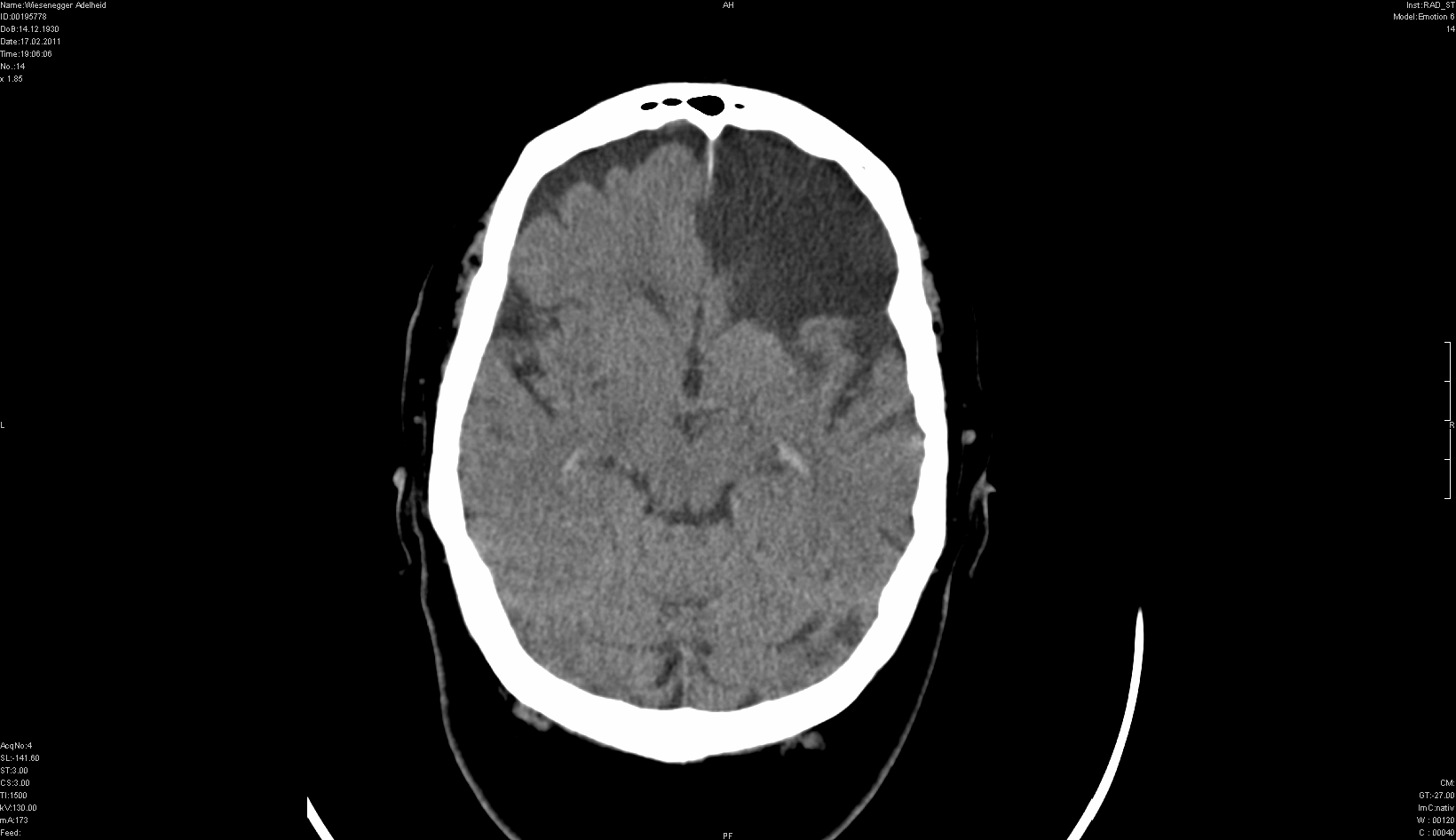 21
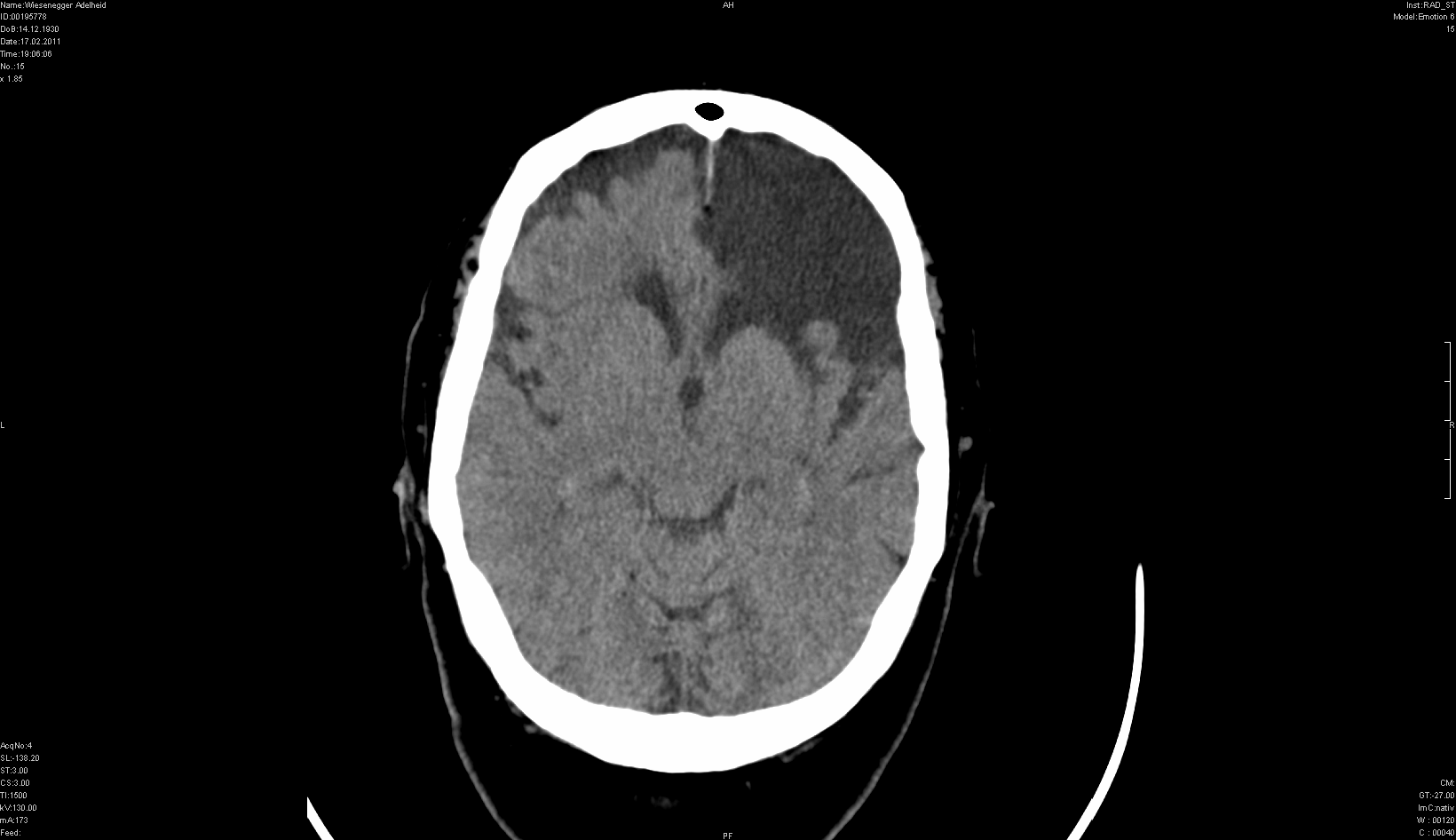 22
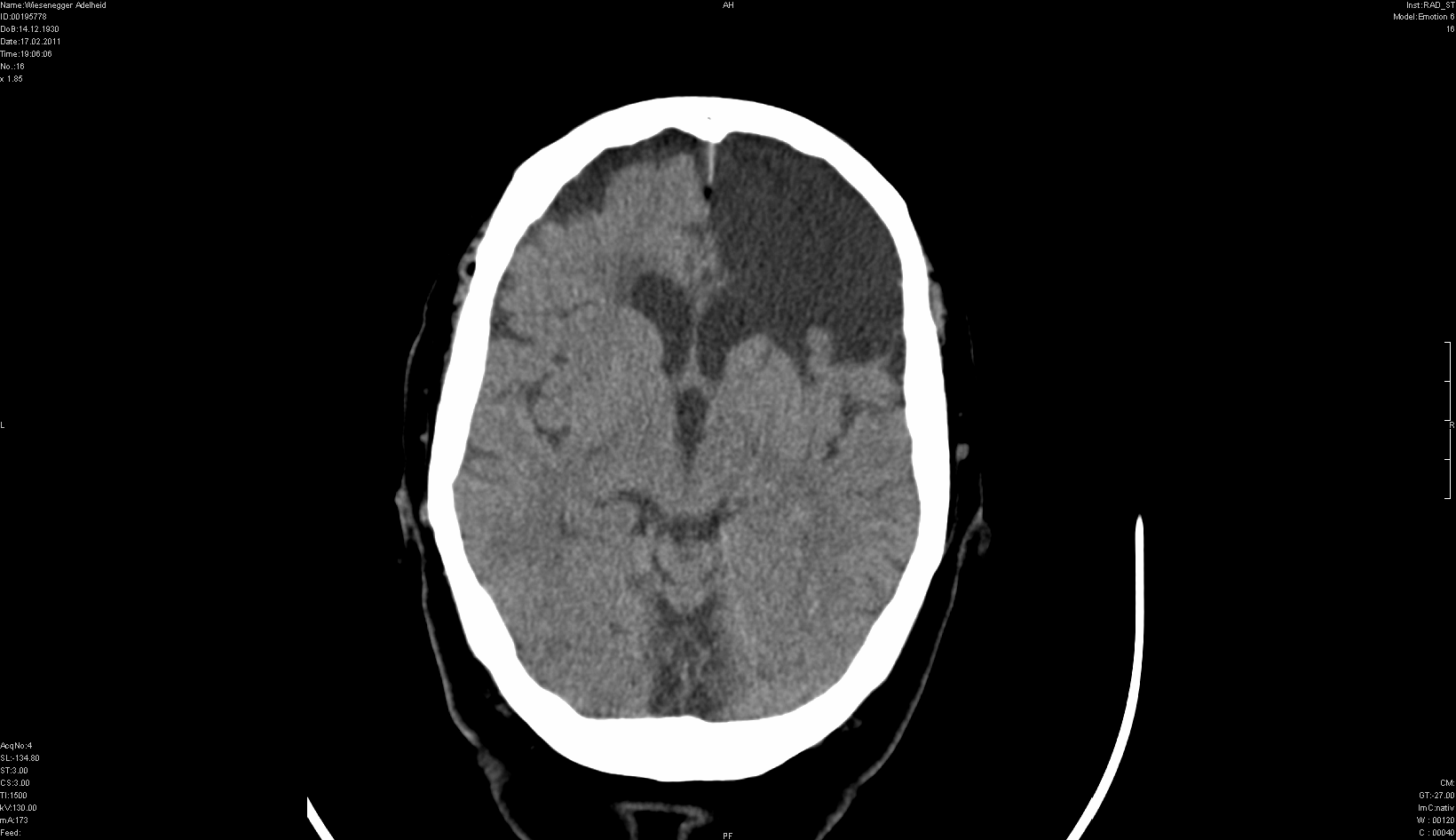 23
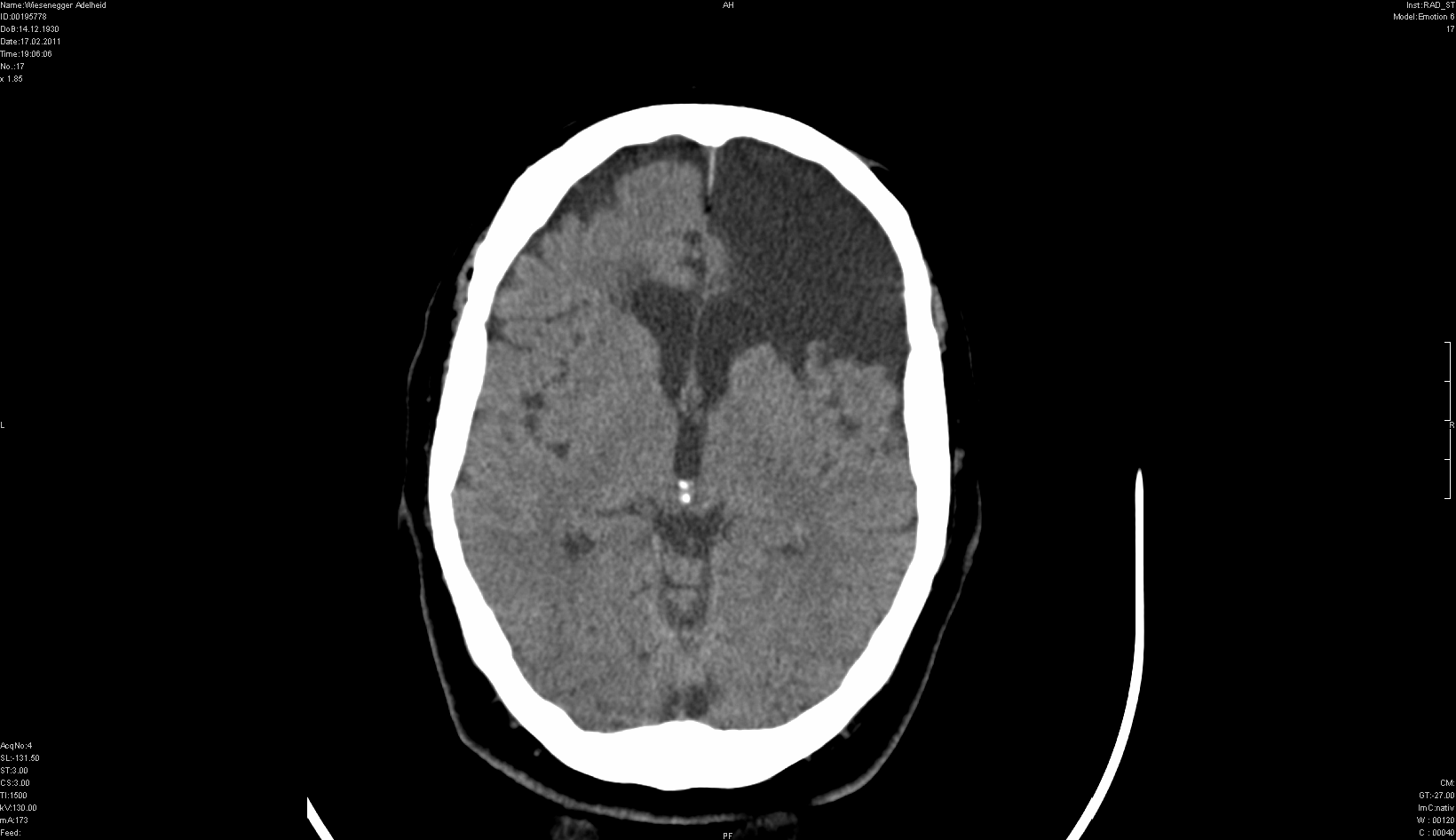 24
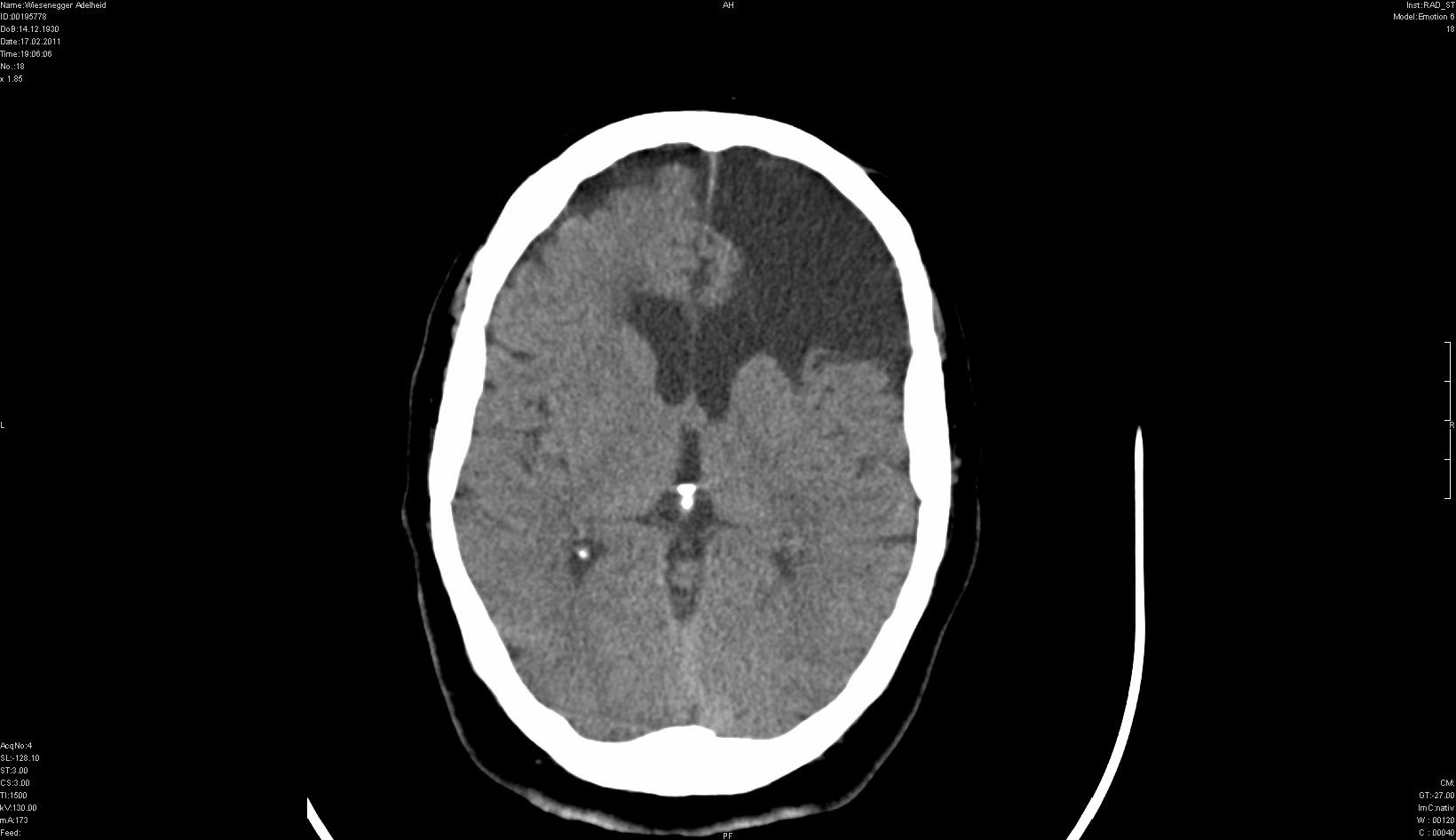 25
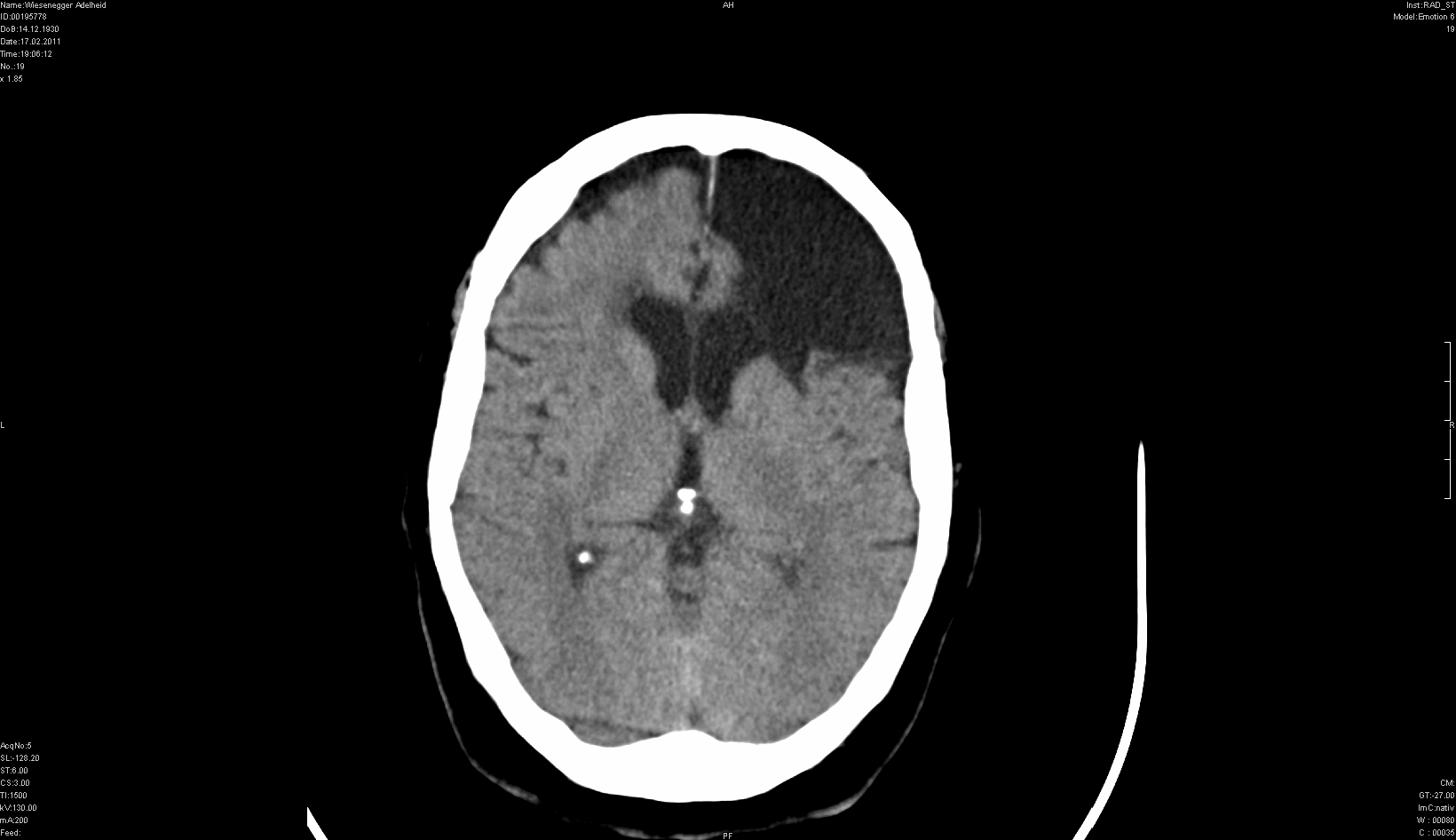 26
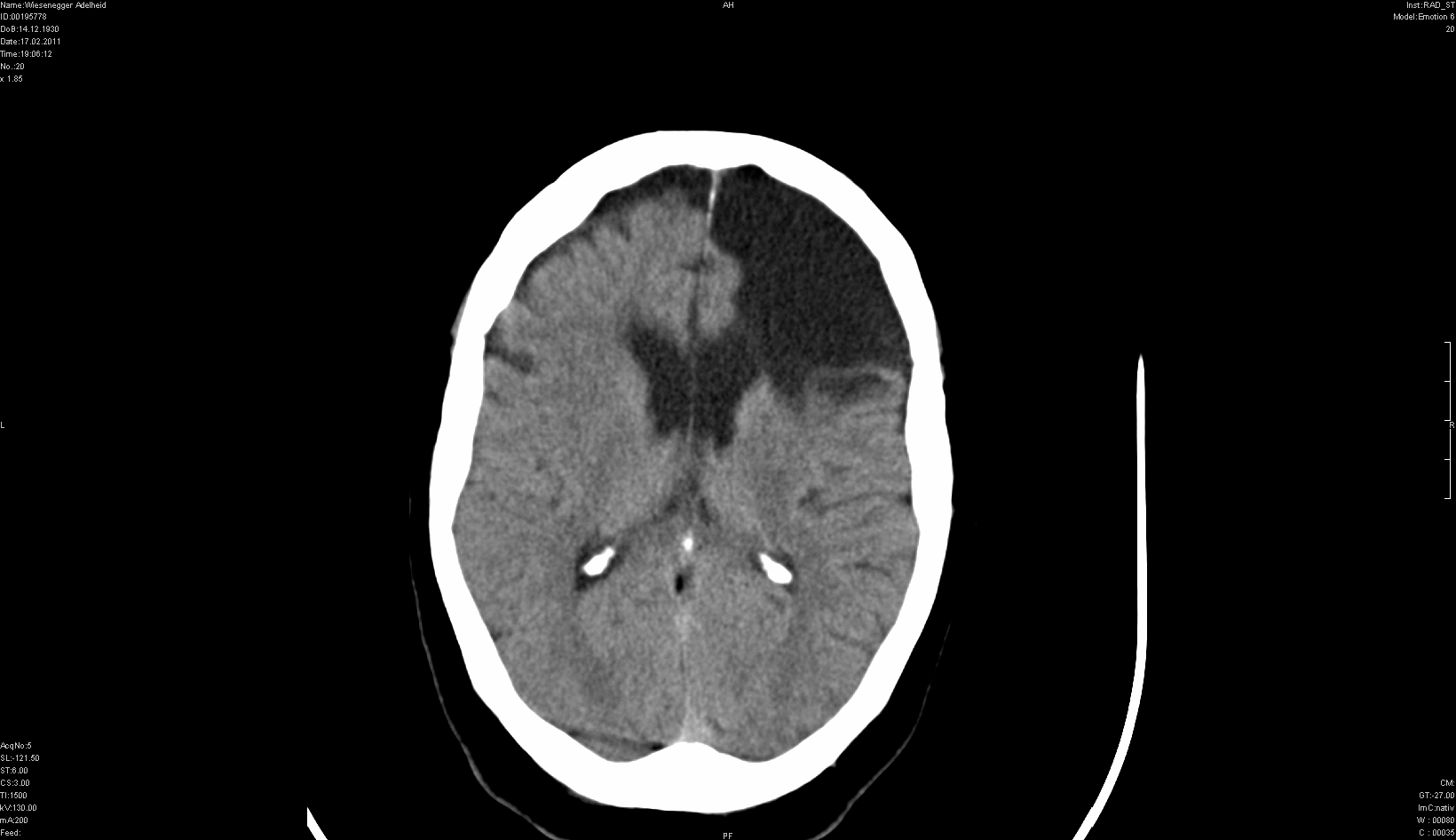 27
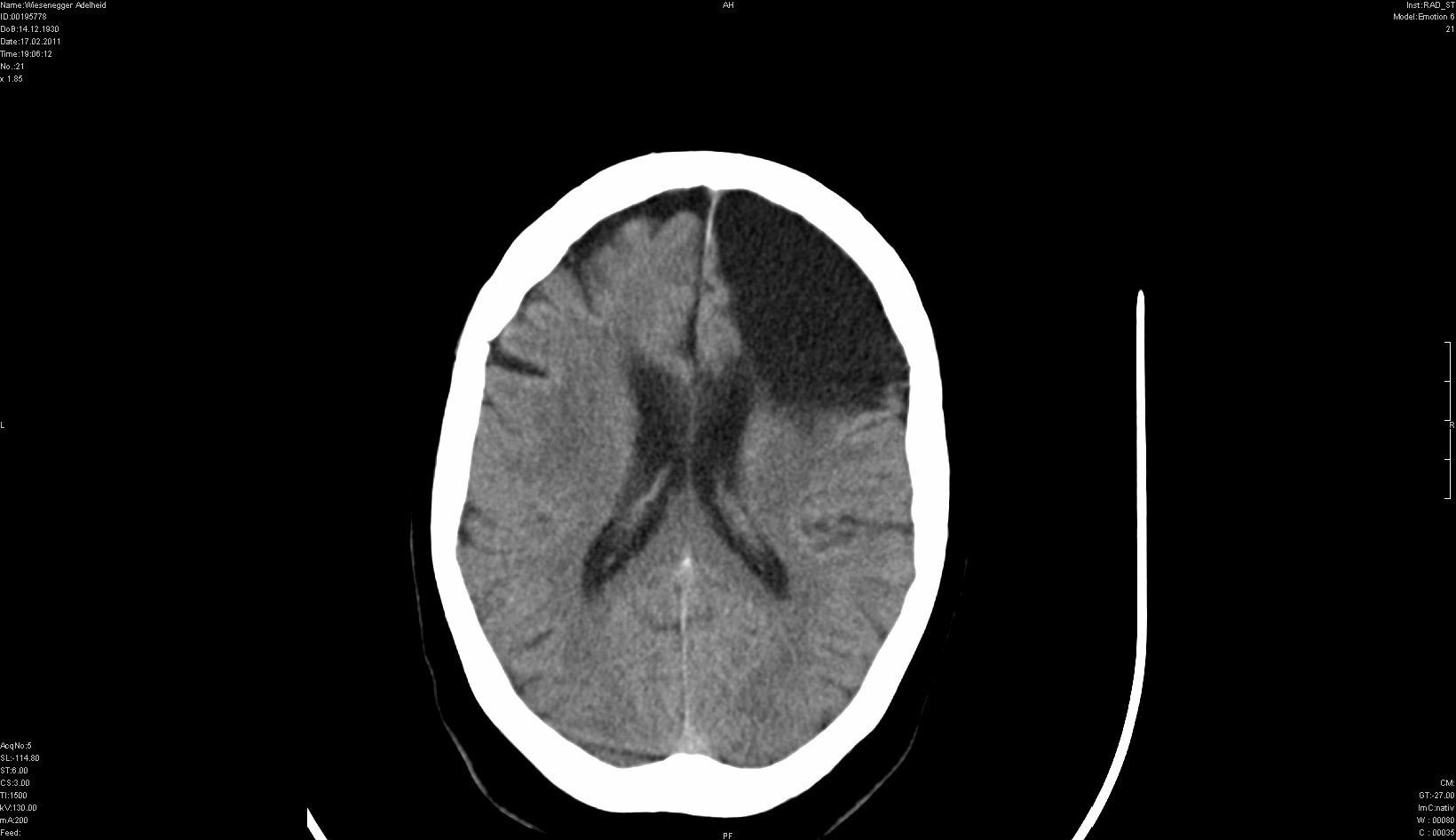 28
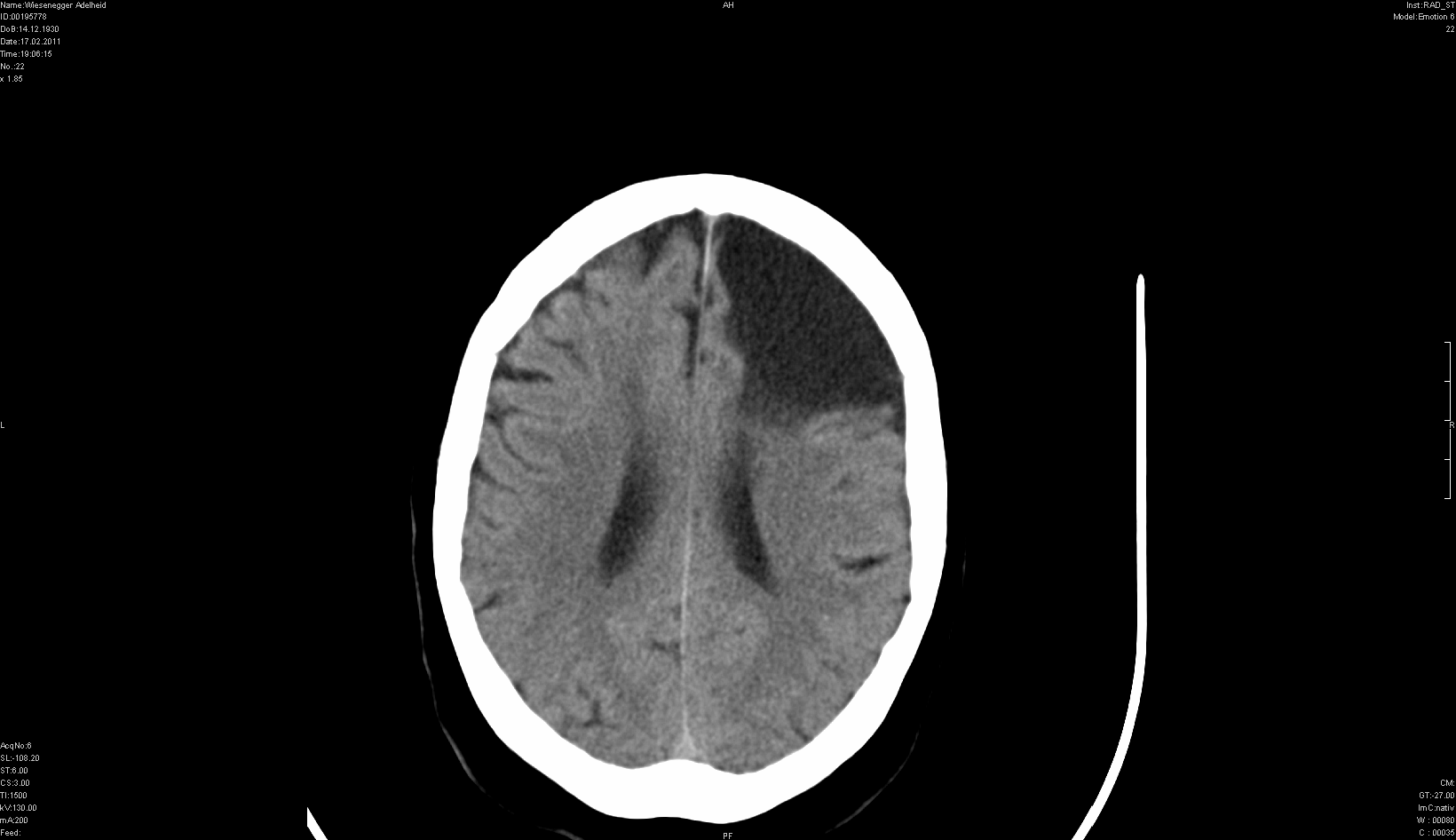 29
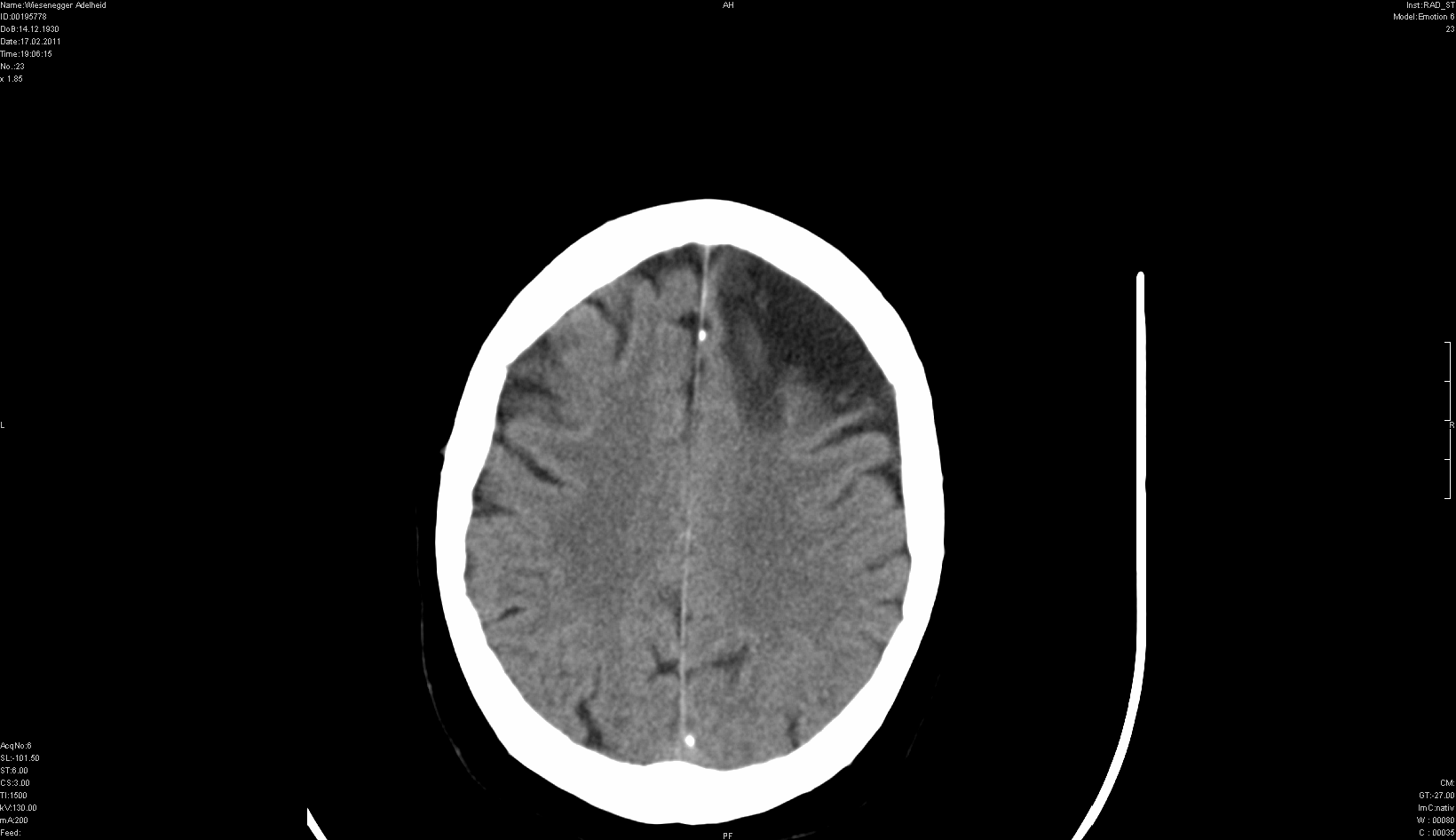 30
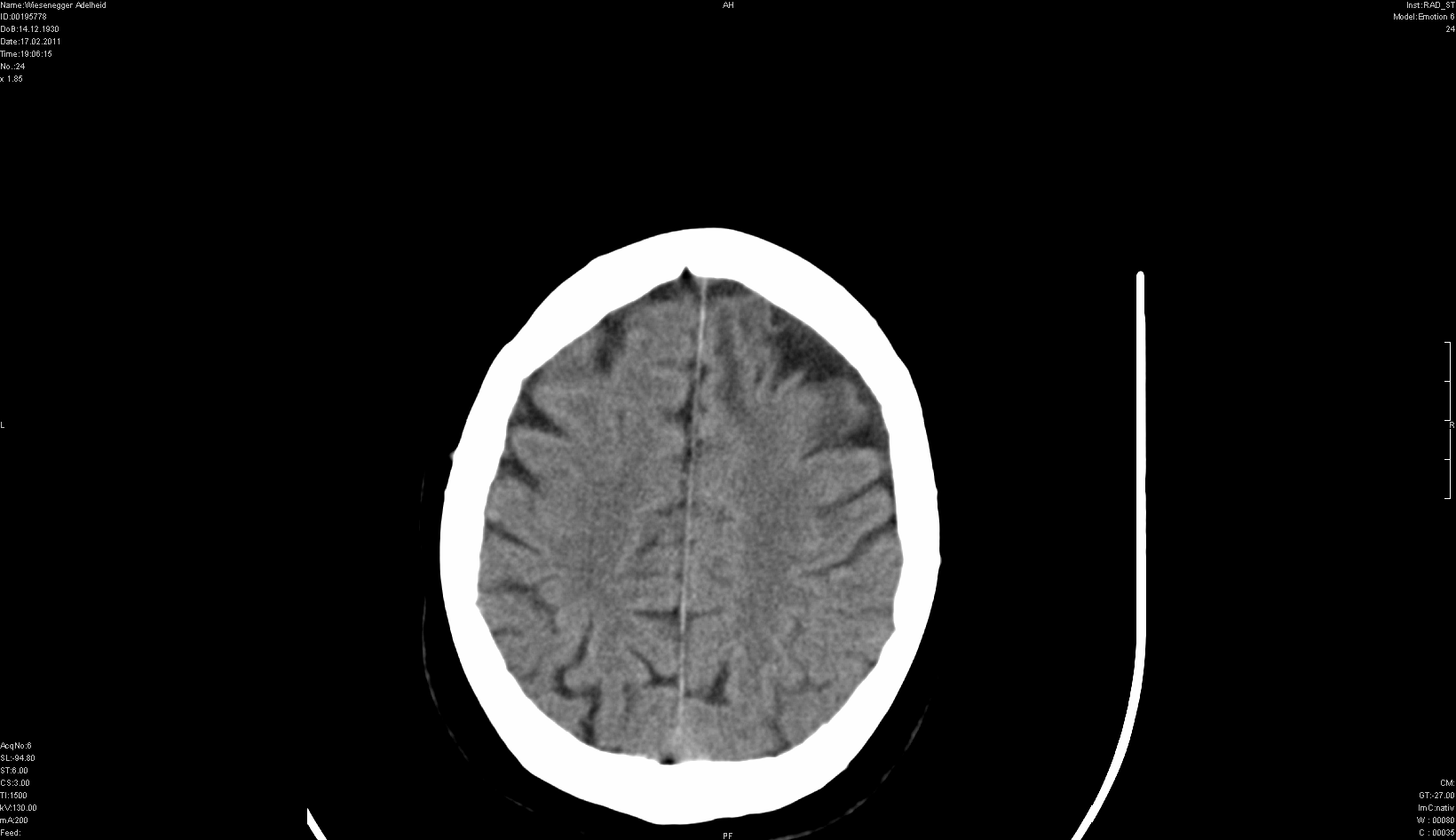 31
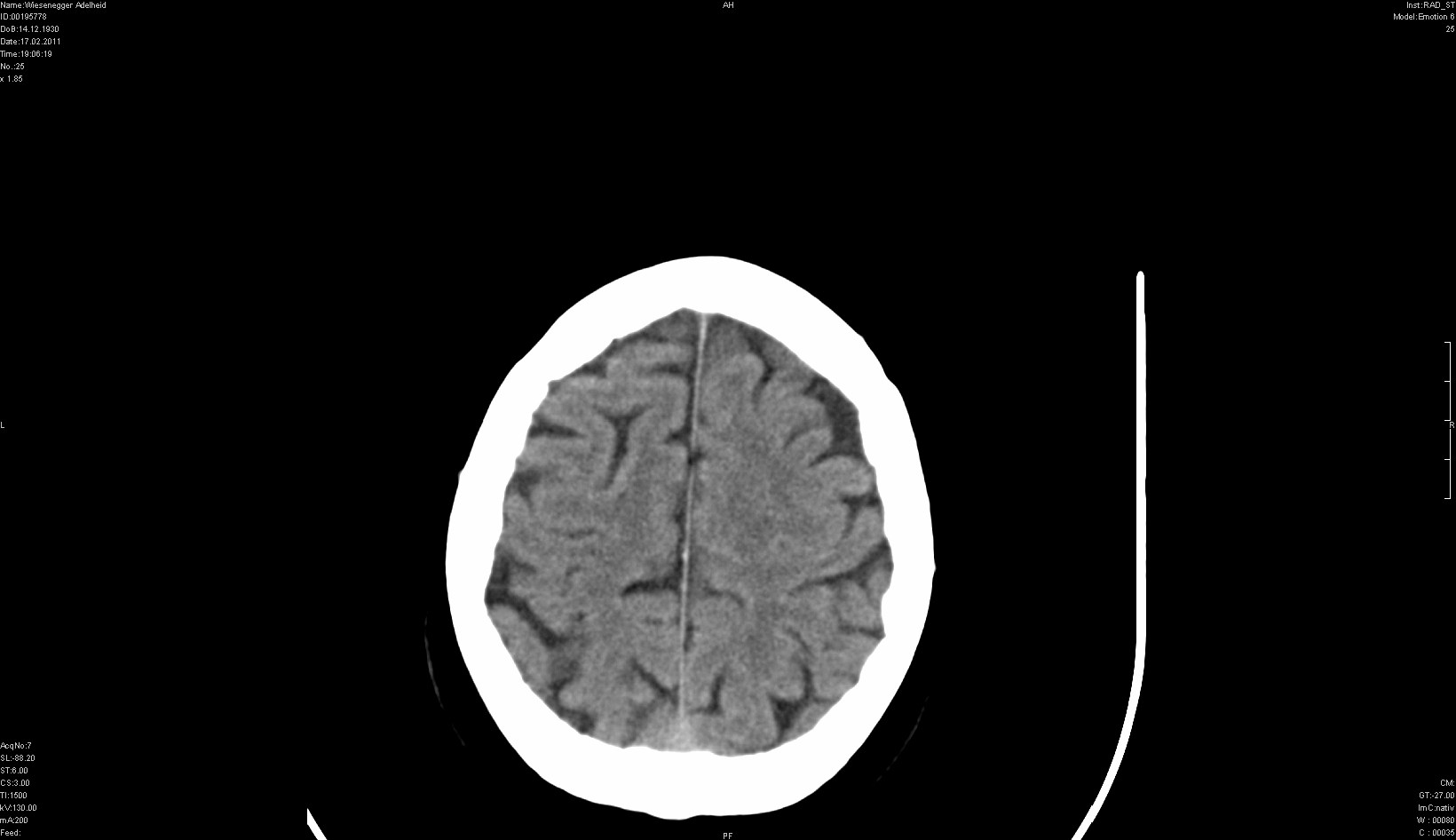 32
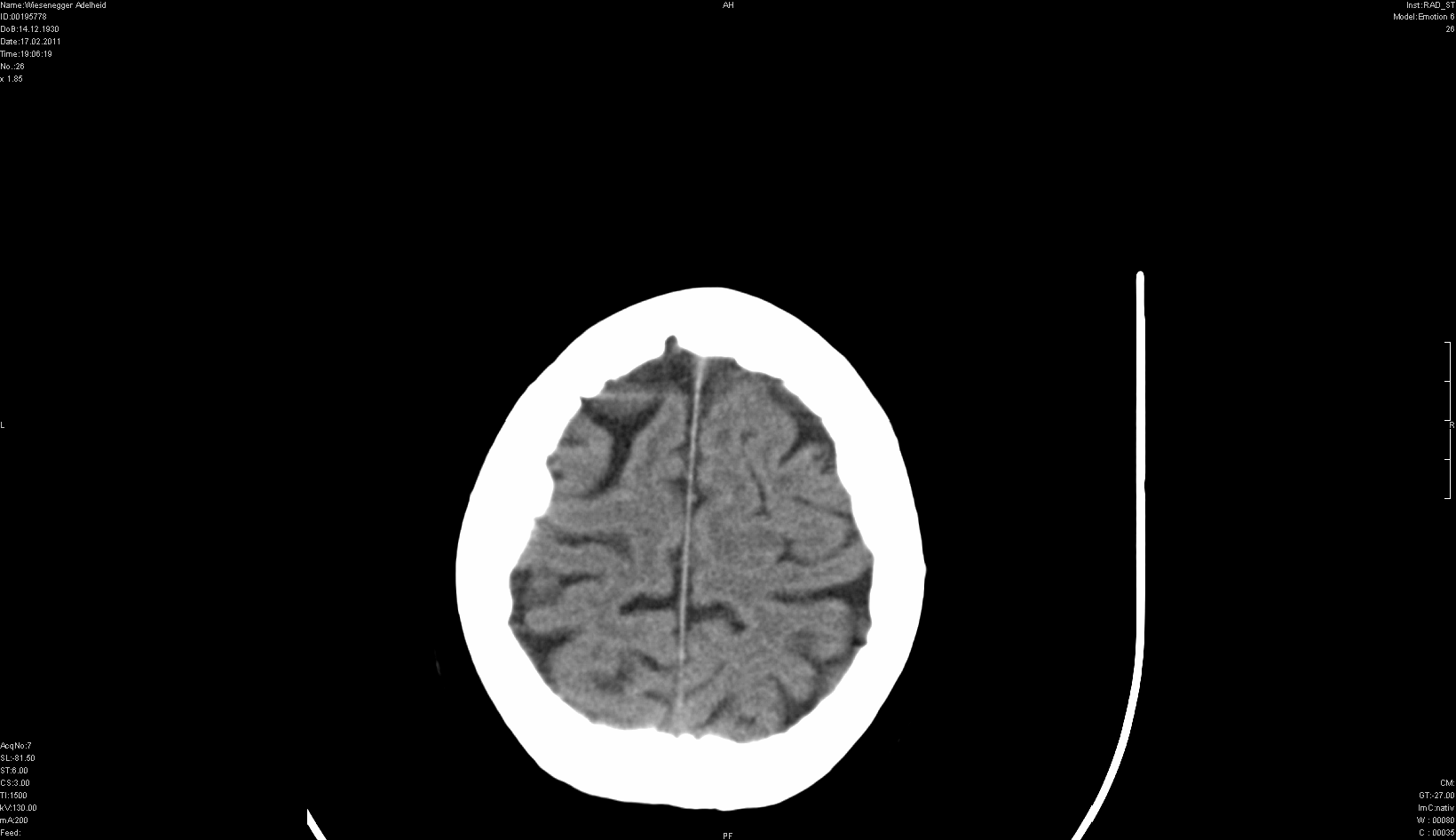 33
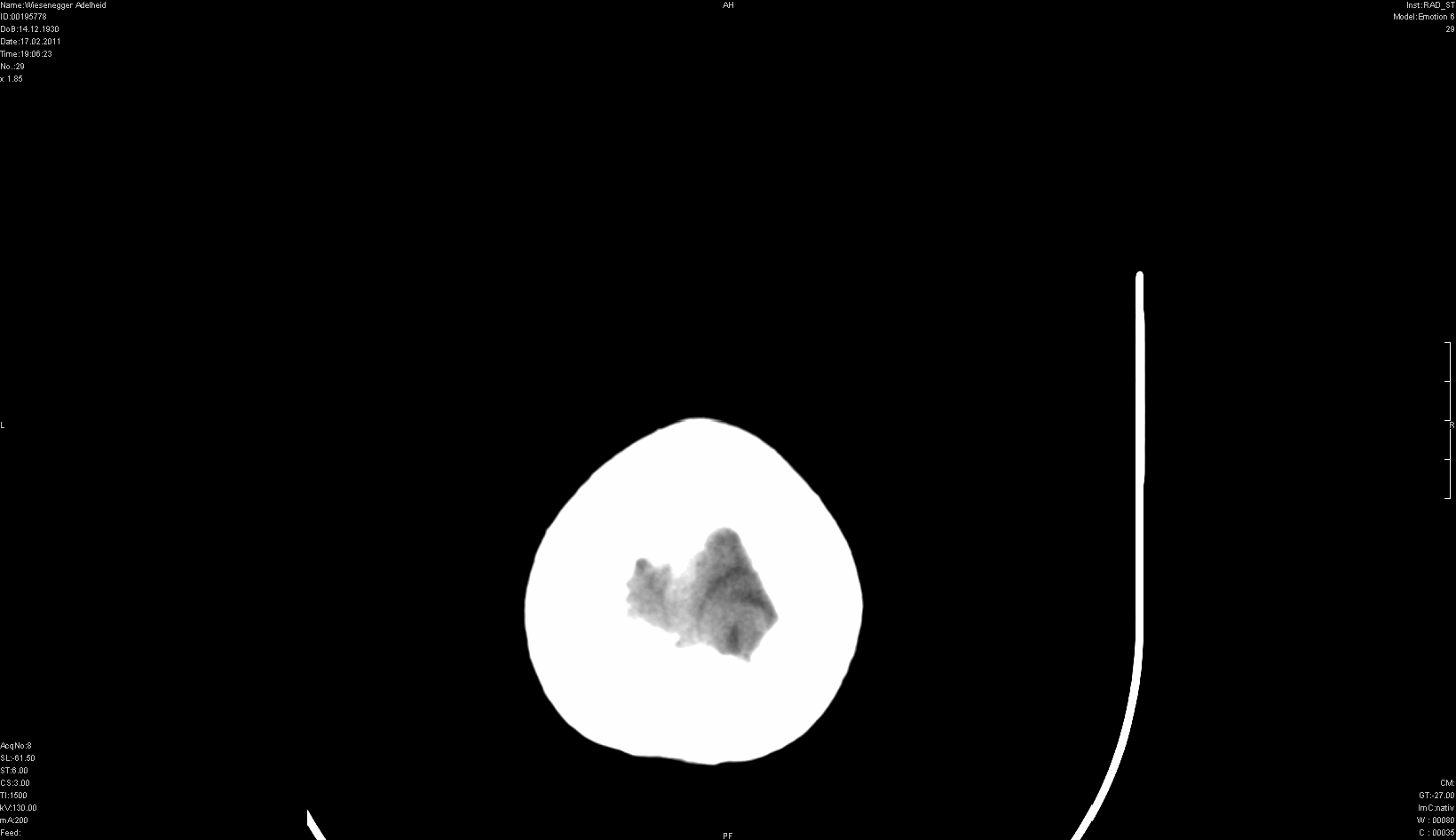 34